Note to other teachers and users of these slides: We would be delighted if you found this our material useful in giving your own lectures. Feel free to use these slides verbatim, or to modify them to fit your own needs. If you make use of a significant portion of these slides in your own lecture, please include this message, or a link to our web site: http://www.mmds.org
Map-Reduce and the New Software Stack
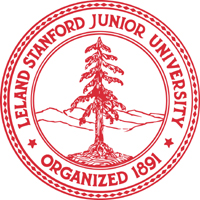 Mining of Massive Datasets
Jure Leskovec, Anand Rajaraman, Jeff Ullman Stanford University
http://www.mmds.org
MapReduce
Much of the course will be devoted to large scale computing for data mining
Challenges:
How to distribute computation?
Distributed/parallel programming is hard

Map-reduce addresses all of the above
Google’s computational/data manipulation model
Elegant way to work with big data
J. Leskovec, A. Rajaraman, J. Ullman: Mining of Massive Datasets, http://www.mmds.org
2
Single Node Architecture
CPU
Machine Learning, Statistics
Memory
“Classical” Data Mining
Disk
J. Leskovec, A. Rajaraman, J. Ullman: Mining of Massive Datasets, http://www.mmds.org
3
Motivation: Google Example
20+ billion web pages x 20KB = 400+ TB
1 computer reads 30-35 MB/sec from disk
~4 months to read the web
~1,000 hard drives to store the web
Takes even more to do something useful with the data!
Today, a standard architecture for such problems is emerging:
Cluster of commodity Linux nodes
Commodity network (ethernet) to connect them
J. Leskovec, A. Rajaraman, J. Ullman: Mining of Massive Datasets, http://www.mmds.org
4
CPU
CPU
CPU
CPU
Mem
Mem
Mem
Mem
Disk
Disk
Disk
Disk
Cluster Architecture
2-10 Gbps backbone between racks
1 Gbps between 
any pair of nodes
in a rack
Switch
Switch
Switch
…
…
Each rack contains 16-64 nodes
In 2011 it was guestimated that Google had 1M machines, http://bit.ly/Shh0RO
J. Leskovec, A. Rajaraman, J. Ullman: Mining of Massive Datasets, http://www.mmds.org
5
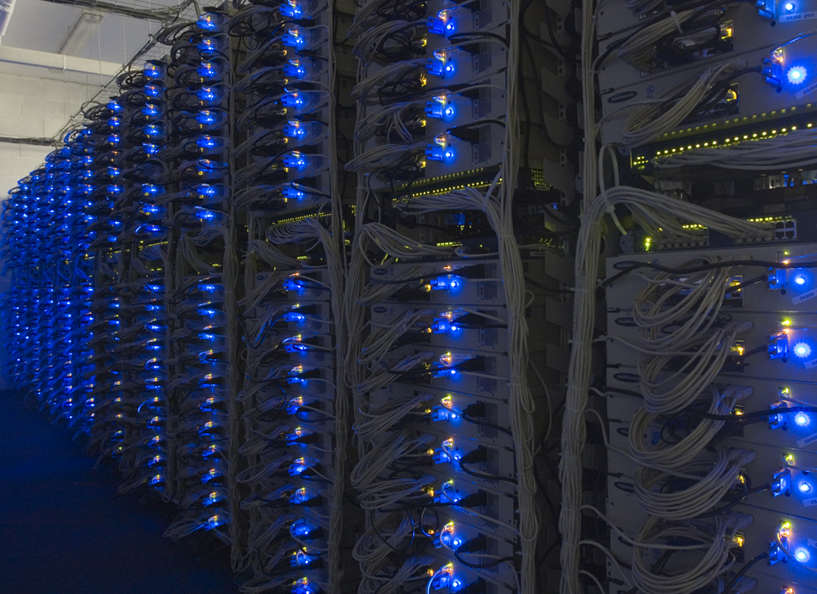 J. Leskovec, A. Rajaraman, J. Ullman: Mining of Massive Datasets, http://www.mmds.org
6
Large-scale Computing
Large-scale computing for data mining problems on commodity hardware
Challenges:
How do you distribute computation?
How can we make it easy to write distributed programs?
Machines fail:
One server may stay up 3 years (1,000 days)
If you have 1,000 servers, expect to loose 1/day
People estimated Google had ~1M machines in 2011
1,000 machines fail every day!
J. Leskovec, A. Rajaraman, J. Ullman: Mining of Massive Datasets, http://www.mmds.org
7
Idea and Solution
Issue: Copying data over a network takes time
Idea:
Bring computation close to the data
Store files multiple times for reliability
Map-reduce addresses these problems
Google’s computational/data manipulation model
Elegant way to work with big data
Storage Infrastructure – File system
Google: GFS. Hadoop: HDFS
Programming model
Map-Reduce
J. Leskovec, A. Rajaraman, J. Ullman: Mining of Massive Datasets, http://www.mmds.org
8
Storage Infrastructure
Problem:
If nodes fail, how to store data persistently? 
Answer:
Distributed File System:
Provides global file namespace
Google GFS; Hadoop HDFS;
Typical usage pattern
Huge files (100s of GB to TB)
Data is rarely updated in place
Reads and appends are common
J. Leskovec, A. Rajaraman, J. Ullman: Mining of Massive Datasets, http://www.mmds.org
9
Distributed File System
Chunk servers
File is split into contiguous chunks
Typically each chunk is 16-64MB
Each chunk replicated (usually 2x or 3x)
Try to keep replicas in different racks
Master node
a.k.a. Name Node in Hadoop’s HDFS
Stores metadata about where files are stored
Might be replicated
Client library for file access
Talks to master to find chunk servers 
Connects directly to chunk servers to access data
J. Leskovec, A. Rajaraman, J. Ullman: Mining of Massive Datasets, http://www.mmds.org
10
C1
C0
D0
D0
D0
C1
D1
C0
C5
C5
C5
C2
C2
C2
C3
C5
Distributed File System
Reliable distributed file system
Data kept in “chunks” spread across machines
Each chunk replicated on different machines 
Seamless recovery from disk or machine failure
…
Chunk server N
Chunk server 1
Chunk server 3
Chunk server 2
Bring computation directly to the data!
Chunk servers also serve as compute servers
J. Leskovec, A. Rajaraman, J. Ullman: Mining of Massive Datasets, http://www.mmds.org
11
Programming Model: MapReduce
Warm-up task:
We have a huge text document

Count the number of times each distinct word appears in the file

Sample application: 
Analyze web server logs to find popular URLs
J. Leskovec, A. Rajaraman, J. Ullman: Mining of Massive Datasets, http://www.mmds.org
12
Task: Word Count
Case 1: 
File too large for memory, but all <word, count> pairs fit in memory
Case 2:
Count occurrences of words:
words(doc.txt) | sort | uniq -c
where words takes a file and outputs the words in it, one per a line
Case 2 captures the essence of MapReduce
Great thing is that it is naturally parallelizable
J. Leskovec, A. Rajaraman, J. Ullman: Mining of Massive Datasets, http://www.mmds.org
13
MapReduce: Overview
Sequentially read a lot of data
Map:
Extract something you care about
Group by key: Sort and Shuffle
Reduce:
Aggregate, summarize, filter or transform
Write the result
Outline stays the same, Map and Reduce change to fit the problem
J. Leskovec, A. Rajaraman, J. Ullman: Mining of Massive Datasets, http://www.mmds.org
14
map
map
k
k
k
v
v
v
k
k
k
v
v
v
MapReduce: The Map Step
Input
key-value pairs
Intermediate
key-value pairs
…
…
k
v
J. Leskovec, A. Rajaraman, J. Ullman: Mining of Massive Datasets, http://www.mmds.org
15
Intermediate
key-value pairs
Key-value groups
reduce
reduce
k
k
v
v
k
v
v
v
k
k
k
v
v
v
Group
by key
k
v
v
k
v
…
…
k
v
k
v
MapReduce: The Reduce Step
Output 
key-value pairs
…
J. Leskovec, A. Rajaraman, J. Ullman: Mining of Massive Datasets, http://www.mmds.org
16
More Specifically
Input: a set of key-value pairs
Programmer specifies two methods:
Map(k, v)  <k’, v’>*
Takes a key-value pair and outputs a set of key-value pairs
E.g., key is the filename, value is a single line in the file
There is one Map call for every (k,v) pair
Reduce(k’, <v’>*)  <k’, v’’>*
All values v’ with same key k’ are reduced together and processed in v’ order
There is one Reduce function call per unique key k’
J. Leskovec, A. Rajaraman, J. Ullman: Mining of Massive Datasets, http://www.mmds.org
17
MapReduce: Word Counting
Provided by the programmer
Provided by the programmer
MAP:
Read input and produces a set of key-value pairs
Group by key:
Collect all pairs with same key
Reduce:
Collect all values belonging to the key and output
Sequentially read the data
Only    sequential    reads
The crew of the space shuttle Endeavor recently returned to Earth as ambassadors, harbingers of a new era of space exploration. Scientists at NASA are saying that the recent assembly of the Dextre bot is the first step in a long-term space-based man/mache partnership. '"The work we're doing now -- the robotics we're doing -- is what we're going to need ……………………..
(The, 1)
(crew, 1)
(of, 1)
(the, 1)
(space, 1)
(shuttle, 1)
(Endeavor, 1)
(recently, 1)
….
(crew, 1)
(crew, 1)
(space, 1)
(the, 1)
(the, 1)
(the, 1)
(shuttle, 1)
(recently, 1)
…
(crew, 2)
(space, 1)
(the, 3)
(shuttle, 1)
(recently, 1)
…
Big document
(key, value)
(key, value)
(key, value)
J. Leskovec, A. Rajaraman, J. Ullman: Mining of Massive Datasets, http://www.mmds.org
18
Word Count Using MapReduce
map(key, value):
// key: document name; value: text of the document
	for each word w in value:
		emit(w, 1)
reduce(key, values):
// key: a word; value: an iterator over counts
	result = 0
	for each count v in values:
		result += v
	emit(key, result)
J. Leskovec, A. Rajaraman, J. Ullman: Mining of Massive Datasets, http://www.mmds.org
19
Map-Reduce: Environment
Map-Reduce environment takes care of:
Partitioning the input data
Scheduling the program’s execution across a set of machines
Performing the group by key step
Handling machine failures
Managing required inter-machine communication
J. Leskovec, A. Rajaraman, J. Ullman: Mining of Massive Datasets, http://www.mmds.org
20
Map-Reduce: A diagram
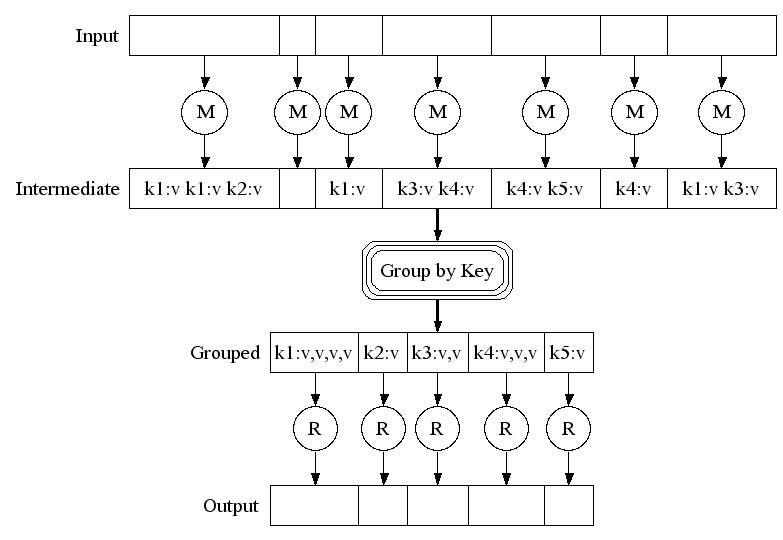 Big document
MAP:
Read input and produces a set of key-value pairs
Group by key:
Collect all pairs with same key
(Hash merge, Shuffle, Sort, Partition)
Reduce:
Collect all values belonging to the key and output
J. Leskovec, A. Rajaraman, J. Ullman: Mining of Massive Datasets, http://www.mmds.org
21
Map-Reduce: In Parallel
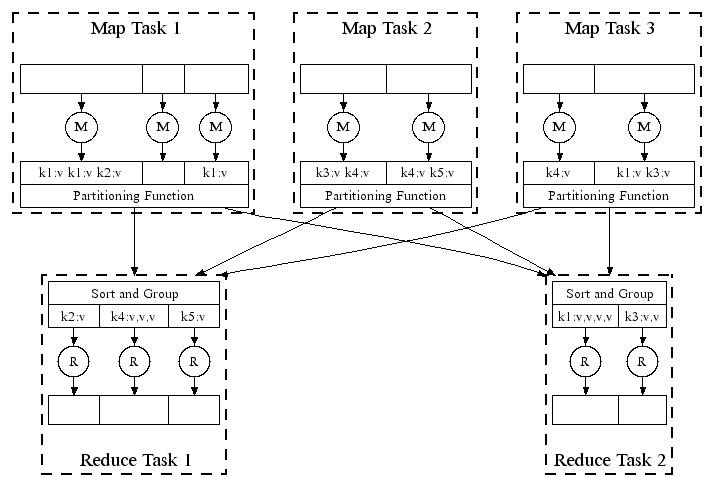 All phases are distributed with many tasks doing the work
J. Leskovec, A. Rajaraman, J. Ullman: Mining of Massive Datasets, http://www.mmds.org
22
Map-Reduce
Programmer specifies:
Map and Reduce and input files
Workflow:
Read inputs as a set of key-value-pairs
Map transforms input kv-pairs into a new set of k'v'-pairs
Sorts & Shuffles the k'v'-pairs to output nodes
All k’v’-pairs with a given k’ are sent to the same reduce
Reduce processes all k'v'-pairs grouped by key into new k''v''-pairs
Write the resulting pairs to files

All phases are distributed with many tasks doing the work
Input 0
Input 1
Input 2
Map 0
Map 1
Map 2
Shuffle
Reduce 0
Reduce 1
Out 0
Out 1
J. Leskovec, A. Rajaraman, J. Ullman: Mining of Massive Datasets, http://www.mmds.org
23
Data Flow
Input and final output are stored on a distributed file system (FS):
Scheduler tries to schedule map tasks “close” to physical storage location of input data

Intermediate results are stored on local FS of Map and Reduce workers

Output is often input to another MapReduce task
J. Leskovec, A. Rajaraman, J. Ullman: Mining of Massive Datasets, http://www.mmds.org
24
Coordination: Master
Master node takes care of coordination:
Task status: (idle, in-progress, completed)
Idle tasks get scheduled as workers become available
When a map task completes, it sends the master the location and sizes of its R intermediate files, one for each reducer
Master pushes this info to reducers

Master pings workers periodically to detect failures
J. Leskovec, A. Rajaraman, J. Ullman: Mining of Massive Datasets, http://www.mmds.org
25
Dealing with Failures
Map worker failure
Map tasks completed or in-progress at worker are reset to idle
Reduce workers are notified when task is rescheduled on another worker
Reduce worker failure
Only in-progress tasks are reset to idle 
Reduce task is restarted
Master failure
MapReduce task is aborted and client is notified
J. Leskovec, A. Rajaraman, J. Ullman: Mining of Massive Datasets, http://www.mmds.org
26
How many Map and Reduce jobs?
M map tasks, R reduce tasks
Rule of a thumb:
Make M much larger than the number of nodes in the cluster
One DFS chunk per map is common
Improves dynamic load balancing and speeds up recovery from worker failures
Usually R is smaller than M
Because output is spread across R files
J. Leskovec, A. Rajaraman, J. Ullman: Mining of Massive Datasets, http://www.mmds.org
27
Task Granularity & Pipelining
Fine granularity tasks:  map tasks >> machines
Minimizes time for fault recovery
Can do pipeline shuffling with map execution
Better dynamic load balancing
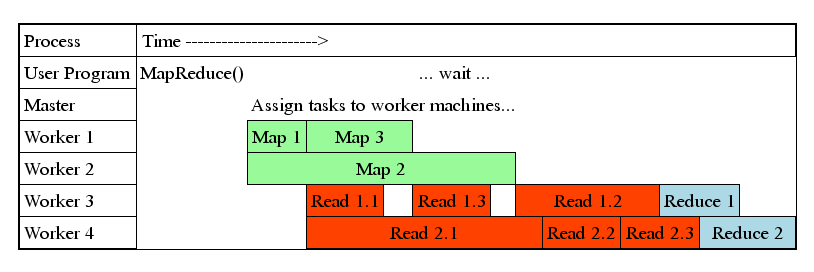 J. Leskovec, A. Rajaraman, J. Ullman: Mining of Massive Datasets, http://www.mmds.org
28
Refinements: Backup Tasks
Problem
Slow workers significantly lengthen the job completion time:
Other jobs on the machine
Bad disks
Weird things
Solution
Near end of phase, spawn backup copies of tasks
Whichever one finishes first “wins”
Effect
Dramatically shortens job completion time
J. Leskovec, A. Rajaraman, J. Ullman: Mining of Massive Datasets, http://www.mmds.org
29
Refinement: Combiners
Often a Map task will produce many pairs of the form (k,v1), (k,v2), … for the same key k
E.g., popular words in the word count example
Can save network time by pre-aggregating values in the mapper:
combine(k, list(v1))  v2
Combiner is usually same as the reduce function
Works only if reduce function is commutative and associative
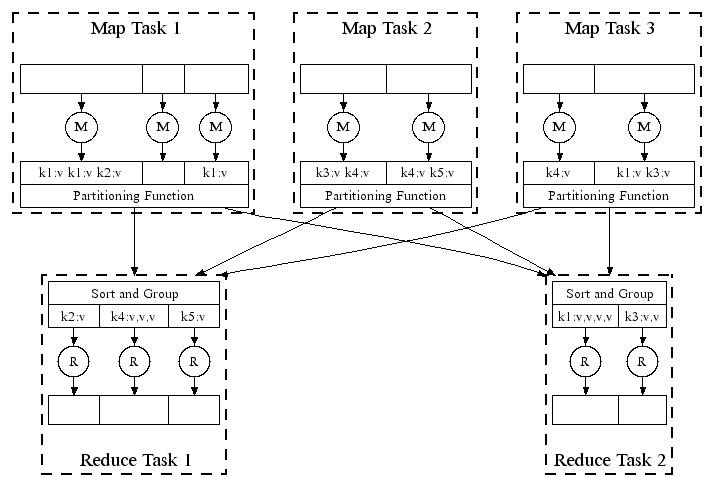 J. Leskovec, A. Rajaraman, J. Ullman: Mining of Massive Datasets, http://www.mmds.org
30
Refinement: Combiners
Back to our word counting example:
Combiner combines the values of all keys of a single mapper (single machine):






Much less data needs to be copied and shuffled!
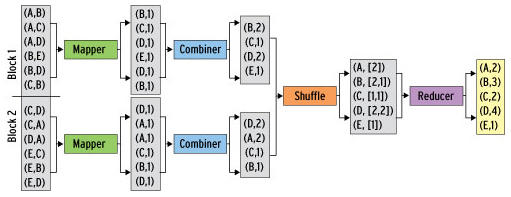 J. Leskovec, A. Rajaraman, J. Ullman: Mining of Massive Datasets, http://www.mmds.org
31
Refinement: Partition Function
Want to control how keys get partitioned
Inputs to map tasks are created by contiguous splits of input file
Reduce needs to ensure that records with the same intermediate key end up at the same worker
System uses a default partition function:
hash(key) mod R

Sometimes useful to override the hash function:
E.g., hash(hostname(URL)) mod R ensures URLs from a host end up in the same output file
J. Leskovec, A. Rajaraman, J. Ullman: Mining of Massive Datasets, http://www.mmds.org
32
Problems Suited for Map-Reduce
Example: Host size
Suppose we have a large web corpus
Look at the metadata file
Lines of the form: (URL, size, date, …)
For each host, find the total number of bytes
That is, the sum of the page sizes for all URLs from that particular host

Other examples: 
Link analysis and graph processing
Machine Learning algorithms
J. Leskovec, A. Rajaraman, J. Ullman: Mining of Massive Datasets, http://www.mmds.org
34
Example: Language Model
Statistical machine translation:
Need to count number of times every 5-word sequence occurs in a large corpus of documents

Very easy with MapReduce:
Map: 
Extract (5-word sequence, count) from document
Reduce: 
Combine the counts
J. Leskovec, A. Rajaraman, J. Ullman: Mining of Massive Datasets, http://www.mmds.org
35
Example: Join By Map-Reduce
Compute the natural join R(A,B) ⋈ S(B,C)
R and S are each stored in files
Tuples are pairs (a,b) or (b,c)
⋈
=
S
R
J. Leskovec, A. Rajaraman, J. Ullman: Mining of Massive Datasets, http://www.mmds.org
36
Map-Reduce Join
Use a hash function h from B-values to 1...k
A Map process turns:
Each input tuple R(a,b) into key-value pair (b,(a,R))
Each input tuple S(b,c) into (b,(c,S))

Map processes send each key-value pair with key b to Reduce process h(b)
Hadoop does this automatically; just tell it what k is.
Each Reduce process matches all the pairs (b,(a,R)) with all (b,(c,S)) and outputs (a,b,c).
J. Leskovec, A. Rajaraman, J. Ullman: Mining of Massive Datasets, http://www.mmds.org
37
Cost Measures for Algorithms
In MapReduce we quantify the cost of an algorithm using 
Communication cost  = total I/O of all processes
Elapsed communication cost = max of I/O along any path
(Elapsed) computation cost analogous, but count only running time of processes




Note that here the big-O notation is not the most useful (adding more machines is always an option)
J. Leskovec, A. Rajaraman, J. Ullman: Mining of Massive Datasets, http://www.mmds.org
38
Example: Cost Measures
For a map-reduce algorithm:
Communication cost = input file size + 2  (sum of the sizes of all files passed from Map processes to Reduce processes) + the sum of the output sizes of the Reduce processes.
Elapsed communication cost is the sum of the largest input + output for any map process, plus the same for any reduce process
J. Leskovec, A. Rajaraman, J. Ullman: Mining of Massive Datasets, http://www.mmds.org
39
What Cost Measures Mean
Either the I/O (communication) or processing (computation) cost dominates
Ignore one or the other

Total cost tells what you pay in rent from your friendly neighborhood cloud

Elapsed cost is wall-clock time using parallelism
J. Leskovec, A. Rajaraman, J. Ullman: Mining of Massive Datasets, http://www.mmds.org
40
Cost of Map-Reduce Join
Total communication cost = O(|R|+|S|+|R ⋈ S|)
Elapsed communication cost = O(s)
We’re going to pick k and the number of Map processes so that the I/O limit s is respected
We put a limit s on the amount of input or output that any one process can have. s could be:
What fits in main memory
What fits on local disk
With proper indexes, computation cost is linear in the input + output size
So computation cost is like comm. cost
J. Leskovec, A. Rajaraman, J. Ullman: Mining of Massive Datasets, http://www.mmds.org
41
Pointers and Further Reading
Implementations
Google
Not available outside Google
Hadoop
An open-source implementation in Java
Uses HDFS for stable storage
Download: http://lucene.apache.org/hadoop/
Aster Data
Cluster-optimized SQL Database that also implements MapReduce
J. Leskovec, A. Rajaraman, J. Ullman: Mining of Massive Datasets, http://www.mmds.org
43
Cloud Computing
Ability to rent computing by the hour
Additional services e.g., persistent storage

Amazon’s “Elastic Compute Cloud” (EC2)

Aster Data and Hadoop can both be run on EC2

For CS341 (offered next quarter) Amazon will provide free access for the class
J. Leskovec, A. Rajaraman, J. Ullman: Mining of Massive Datasets, http://www.mmds.org
44
Reading
Jeffrey Dean and Sanjay Ghemawat: MapReduce: Simplified Data Processing   on Large Clusters
http://labs.google.com/papers/mapreduce.html

Sanjay Ghemawat, Howard Gobioff, and Shun-Tak Leung: The Google File System
http://labs.google.com/papers/gfs.html
J. Leskovec, A. Rajaraman, J. Ullman: Mining of Massive Datasets, http://www.mmds.org
45
Resources
Hadoop Wiki
 Introduction
 http://wiki.apache.org/lucene-hadoop/
 Getting Started
 http://wiki.apache.org/lucene-hadoop/GettingStartedWithHadoop
 Map/Reduce Overview 
 http://wiki.apache.org/lucene-hadoop/HadoopMapReduce
 http://wiki.apache.org/lucene-hadoop/HadoopMapRedClasses
 Eclipse Environment
http://wiki.apache.org/lucene-hadoop/EclipseEnvironment
 Javadoc
 http://lucene.apache.org/hadoop/docs/api/
J. Leskovec, A. Rajaraman, J. Ullman: Mining of Massive Datasets, http://www.mmds.org
46
Resources
Releases from Apache download mirrors
http://www.apache.org/dyn/closer.cgi/lucene/hadoop/
 Nightly builds of source
http://people.apache.org/dist/lucene/hadoop/nightly/
 Source code from subversion
http://lucene.apache.org/hadoop/version_control.html
J. Leskovec, A. Rajaraman, J. Ullman: Mining of Massive Datasets, http://www.mmds.org
47
Further Reading
Programming model inspired by functional language primitives
Partitioning/shuffling similar to many large-scale sorting systems 
NOW-Sort ['97] 
Re-execution for fault tolerance 
BAD-FS ['04] and TACC ['97] 
Locality optimization has parallels with Active Disks/Diamond work 
Active Disks ['01], Diamond ['04] 
Backup tasks similar to Eager Scheduling in Charlotte system 
Charlotte ['96] 
Dynamic load balancing solves similar problem as River's distributed queues 
River ['99]
J. Leskovec, A. Rajaraman, J. Ullman: Mining of Massive Datasets, http://www.mmds.org
48